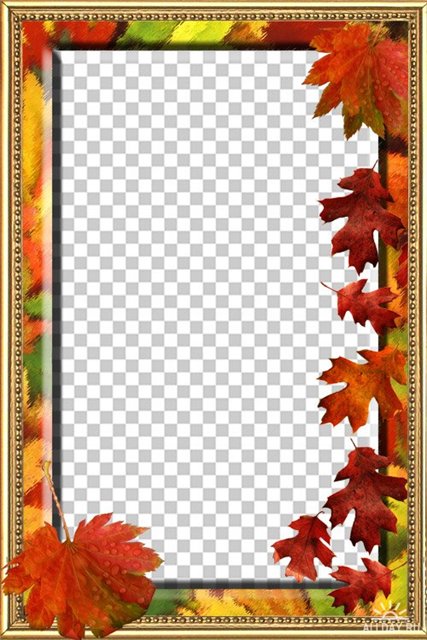 Консультация для родителей
Одежда детей осенью
Осенняя погода очень переменчива, поэтому тщательно готовьтесь к походу в детский сад: продумывайте, как одеть ребенка и что взять с собой.
Ничто не помешает ребенку знакомиться с прелестями осенней погоды, если одежда будет правильной и комфортной. Правильная одежда легко и быстро снимается и одевается, что позволяет развивать самостоятельность и повышает самооценку ребенка, не содержит сложных застежек и шнурков, а также соответствует погодным условиям, росту и размеру.
Одежда не должна плотно облегать тело (за исключением майки, водолазки). Во-первых, небольшая воздушная прослойка между тканью и кожей хорошо сохраняет тепло. Во-вторых, слишком тесные вещи сковывают движения дошколёнка и ухудшают кровообращение. Поэтому следите, чтобы брюки не сидели слишком плотно на бедрах, а свитера не жали под мышками.
Отдавайте предпочтение натуральным тканям. Хлопчатобумажные и шерстяные вещи теряют вид намного быстрее, чем синтетические. Однако у них есть важные преимущества: они сохраняют тепло тела и дают коже возможность дышать. В то же время синтетика создает парниковый эффект, влага скапливается на коже и не испаряется. Из-за этого малыш может легко подхватить насморк.
Одежда сверху должна быть трехслойной.
Первый слой – майка, футболка.
Второй слой -  трикотажная кофточка (боди) и легкий свитер (для активного ребенка), шерстяной свитер (для малоподвижного). Отдавайте предпочтение  трикотажным кофточкам, шерстяным свитерам, без пуговиц, кнопок и молний.
Брюки из непромокаемой ткани или плотные джинсы на подкладке защитят маленького путешественника от дождя и ветра. Лучше чтобы брюки были с высокой талией или на лямках, так как дети часто приседают или     
                                                             наклоняются в процессе 
                                                               игры и часть спины 
                                                              (поясница) обнажается, 
                                                               что может привести к 
                                                               проблемам со 
                                                               здоровьем. 
                                                               Легкие непромокаемые 
                                                               штаны, надетые поверх 
                                                              обычных штанишек, дадут  ребенку возможность свободно двигаться.
Третий слой – куртка на подкладке из мягкого флиса сделает прогулку очень комфортной. Хороша осеняя куртка из плотного и непромокаемого материала, что обеспечит дополнительную воздушную подушку, а также защитит от ветра и влаги.
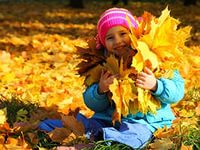 Шапочка должна 
                                                         соответствовать форме 
                                                         головы ребенка – 
                                                         прикрывать лоб, уши и 
                                                         затылок. В шапочке из                                  
                                                         плотной натуральной 
                                                        ткани  дошколенку не 
                                                        будет жарко, но у нее 
                                                        должны быть завязки, 
                                                        чтобы не было 
                                    проблем с открытыми ушами.
Важная часть осенней экипировки – обувь и варежки. Малыш никогда не промочит ноги, если вы правильно подберете обувь для сырой погоды. Подошва должна быть утолщенный, но гибкой. Тогда  она не потрескается и обеспечит стопе физиологическое положение. Отдайте предпочтение обуви на липучках, шнурки -  травмоопастны,  сложны и трудоемки в одевании, а молнии часто заедают и ломаются.
Резиновые сапоги в дождливую погоду незаменимы.
Купите также однослойные варежки – перчатки сложны в одевании. И не забудьте прикрепить их к резинке или тесемке, чтобы они не потерялись, но так чтобы их легко можно вытащить и посушить (например, на липучке).
Если ребенок склонен к частым простудам подумайте о легком шарфике, который пригодиться в ветреную погоду.
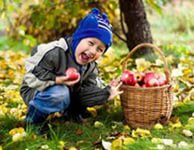 Стихи об осени для детей
                  Зонтик
                   Если дождик проливной,
                   Зонтик я беру с собой,
                   Очень яркий и большой,
                   Желто-красно-голубой.
                   Кто ни повстречается,
                   Очень удивляется.
                   Говорит кругом народ:
                 "Вот так чудо! Зонт идет!"
                   Даже чуточку обидно,
                   Что меня совсем не видно...
                                                          М. Сидорова
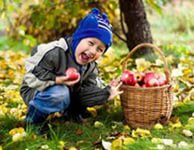